Distributed Hash Tables& Chord
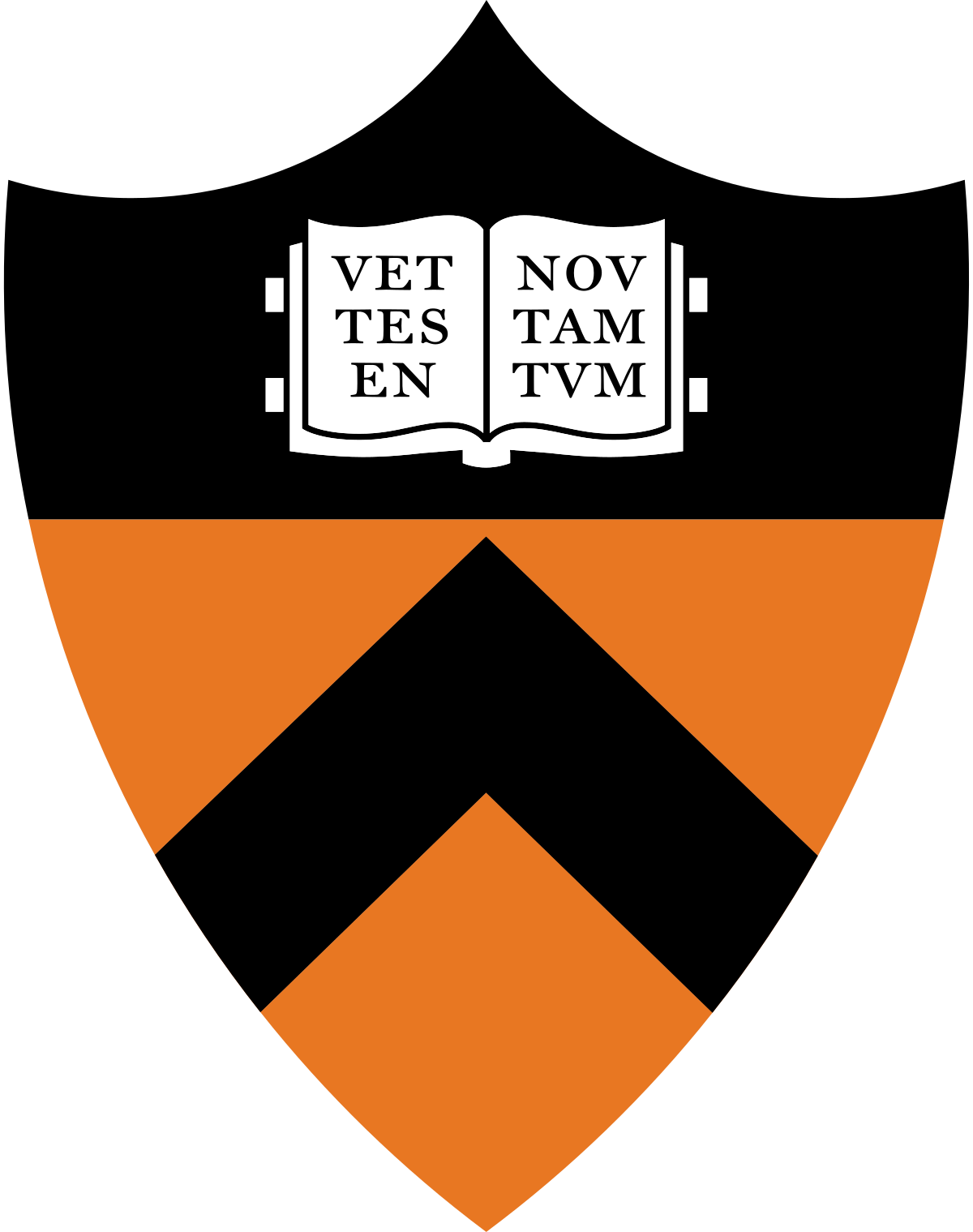 COS 418/518: Distributed Systems
Lecture 8

Wyatt Lloyd
1
The lookup problem: locate the data
get(“HOD.mp4”)
N2
N3
Internet
N7
N1
?
Publisher (N4)
N6
N5
put(“HOD.mp4”, [content])
2
What is a DHT (and why)?
Distributed Hash Table: an abstraction of hash table in a distributed setting
	key = hash(data)
	lookup(key)  IP addr	 (Chord lookup service)
	send-RPC(IP address, put, key, data)
	send-RPC(IP address, get, key)  data

Sharding data in large-scale distributed systems
Tuples in a global database engine
Data blocks in a global file system
Files in a P2P file-sharing system
3
….
….
node
user
node
user
node
user
Cooperative storage with a DHT
upload
download
App
Distributed application
data
get (key)
put(key, data)
(DHash)
Distributed hash table
lookup(key)
node IP address
System
(Chord)
Lookup service
4
DHT is expected to be
Decentralized: no central authority

Scalable: low network traffic overhead 

Efficient: find items quickly (latency)

Dynamic: nodes fail, new nodes join
5
Chord identifiers
Hashed values (integers) using the same hash function
Key identifier = SHA-1(key)
Node identifier = SHA-1(IP address)

How does Chord partition data?
i.e., map key IDs to node IDs

Why hash key and address?
Uniformly distributed in the ID space
Hashed key  load balancing; hashed address  independent failure
6
Consistent hashing [Karger ‘97] – data partition
Identifiers have m = 3 bits
Key space: [0, 23-1]
0
7
1
Identifiers/key space
Node
3-bit
ID space
6
2
5
3
4
7
Consistent hashing [Karger ‘97] – data partition
Identifiers have m = 3 bits
Key space: [0, 23-1]
Stores key 7, 0
0
Stores key 1
7
1
Identifiers/key space
Node
3-bit
ID space
Stores key 6
6
2
5
3
Stores keys 4, 5
Stores keys 2, 3
4
Key is stored at its successor: node with next-higher ID
8
Consistent hashing [Karger ‘97] – basic lookup
Identifiers have m = 3 bits
Key space: [0, 23-1]
Stores key 7, 0
0
Stores key 1
7
1
Identifiers/key space
At Node 1
Node
3-bit
ID space
O(N) messages and hops!
Stores key 6
6
2
Successor 
pointer
5
Key 1 ?
3
Stores keys 4, 5
Stores keys 2, 3
4
Look up key 1
9
Simple lookup algorithm
Lookup(key-id)
	succ  my successor
	if my-id < succ < key-id   // next hop
		 call Lookup(key-id) on succ
	else     					// done
   return succ	  		

Correctness depends only on successors
10
Chord – finger tables
Identifiers have m = 3 bits
Key space: [0, 23-1]
2, [2,3), node 3
3, [3,5), node 3
5, [5,1), node 5
0
7
1
Identifiers/key space
Node
3-bit
ID space
6
2
Successors 
of separators
Separators
Each node keeps m states
Key space  m ranges via
(N+2k-1) mod 2m, 1<=k<=m
5
Key ranges
3
4
11
Chord – finger tables
Identifiers have m = 3 bits
Key space: [0, 23-1]
1, [1,2), node 1
2, [2,4), node 3
4, [4,0), node 5
0
7
1
Identifiers/key space
2, [2,3), node 3
3, [3,5), node 3
5, [5,1), node 5
Node 1
Node
3-bit
ID space
6
2
Each node keeps m states
Key space  m ranges via
(N+2k-1) mod 2m, 1<=k<=m
5
3
4
4, [4,5), node 5
5, [5,7), node 5
7, [7,3), node 0
O(logN) messages 
and hops!
Look up key 1
12
Lookup with finger table
Lookup(key-id)
	look in local finger table for		
		  highest n: my-id < n < key-id
	if n exists
		  call Lookup(key-id) on node n  // next hop
	else
		  return my successor	// done
13
Implication of finger tables
A binary lookup tree rooted at every node  
Threaded through other nodes' finger tables

Better than arranging nodes in a single tree
Every node acts as a root
So there's no root hotspot
No single point of failure
But a lot more state in total
14
Chord lookup algorithm properties
Interface: lookup(key)  IP address

Efficient: O(log N) messages per lookup
N is the total number of nodes (peers)

Scalable: O(log N) state per node

Robust: survives massive failures
15
Chord – node joining
Contact node
Identifiers have m = 3 bits
Key space: [0, 23-1]
0
Lookup id 2
7
1
Identifiers/key space
Node
3-bit
ID space
Node 2 is joining
6
2
5
3
4
16
Chord – node joining
Identifiers have m = 3 bits
Key space: [0, 23-1]
0
Your successor = 3
7
1
Identifiers/key space
Node
3-bit
ID space
Node 2 is joining
6
2
5
3
4
17
Chord – node joining
Identifiers have m = 3 bits
Key space: [0, 23-1]
0
Your successor = 3
7
1
Identifiers/key space
Node
3-bit
ID space
Node 2 is joining
6
2
5
3
Moves key 2 to node 2
4
18
Chord – node joining
Identifiers have m = 3 bits
Key space: [0, 23-1]
Points to successor
Points to predecessor
0
7
1
Identifiers/key space
Node
3-bit
ID space
Node 2 is joining
6
2
Periodic stabalization messages 
from each node to its successor 
maintain node positions
5
3
4
19
Chord – node joining
Identifiers have m = 3 bits
Key space: [0, 23-1]
Points to successor
Points to predecessor
0
7
1
Identifiers/key space
Node
3-bit
ID space
Node 2 is joining
6
2
5
3
4
20
Chord – node joining
Identifiers have m = 3 bits
Key space: [0, 23-1]
Points to successor
Points to predecessor
0
7
1
Identifiers/key space
Node
3-bit
ID space
Node 2 is joining
6
2
5
3
4
21
Chord – node joining
Identifiers have m = 3 bits
Key space: [0, 23-1]
Points to successor
Points to predecessor
0
7
1
Identifiers/key space
Node
3-bit
ID space
Node 2 is joining
6
2
5
3
4
22
Chord – node joining
Identifiers have m = 3 bits
Key space: [0, 23-1]
Points to successor
Points to predecessor
0
7
1
Identifiers/key space
Node
3-bit
ID space
Node 2 is joining
6
2
5
3
4
23
Chord – failures and successor list
Identifiers have m = 3 bits
Key space: [0, 23-1]
1, [1,2), node 1
2, [2,4), node 3
4, [4,0), node 5
0
7
1
Identifiers/key space
2, [2,3), node 3
3, [3,5), node 3
5, [5,1), node 5
Node
3-bit
ID space
6
2
5
3
4
4, [4,5), node 5
5, [5,7), node 5
7, [7,3), node 0
Look up key 1
24
Chord – failures and successor list
Identifiers have m = 3 bits
Key space: [0, 23-1]
1, [1,2), node 1
2, [2,4), node 3
4, [4,0), node 5
0
7
1
Identifiers/key space
2, [2,3), node 3
3, [3,5), node 3
5, [5,1), node 5
Node
3-bit
ID space
6
2
5
3
4
4, [4,5), node 5
5, [5,7), node 5
7, [7,3), node 0
Look up key 1
25
Chord – failures and successor list
Identifiers have m = 3 bits
Key space: [0, 23-1]
1, [1,2), node 1
2, [2,4), node 3
4, [4,0), node 5
0
7
1
Identifiers/key space
2, [2,3), node 3
3, [3,5), node 3
5, [5,1), node 5
Node
3-bit
ID space
6
2
Points to successor
5
3
4
4, [4,5), node 5
5, [5,7), node 5
7, [7,3), node 0
Look up key 1
26
Chord – failures and successor list
Identifiers have m = 3 bits
Key space: [0, 23-1]
1, [1,2), node 1
2, [2,4), node 3
4, [4,0), node 5
0
7
1
Identifiers/key space
2, [2,3), node 3
3, [3,5), node 3
5, [5,1), node 5
Node
3-bit
ID space
6
2
Points to successor
5
3
4
4, [4,5), node 5
5, [5,7), node 5
7, [7,3), node 0
Look up key 1
Succ. of id 7
(Succ. Of node 6)
27
Chord – failures and successor list
Identifiers have m = 3 bits
Key space: [0, 23-1]
1, [1,2), node 1
2, [2,4), node 3
4, [4,0), node 5
0
7
1
Identifiers/key space
2, [2,3), node 3
3, [3,5), node 3
5, [5,1), node 5
Node
3-bit
ID space
6
2
Points to successor
5
3
4, [4,5), node 5
5, [5,7), node 5
7, [7,3), node 0,1
4
r-nearest successors
(r = logN)
Look up key 1
28
Chord – failures and successor list
Identifiers have m = 3 bits
Key space: [0, 23-1]
0
7
1
Identifiers/key space
Node
3-bit
ID space
6
2
5
3
4
r-nearest successors
(r = logN)
What if look up key 7?
29
DHash replicates blocks at r successors
Key 7
Identifiers have m = 3 bits
Key space: [0, 23-1]
0
Key 7
7
1
Identifiers/key space
“Adjacent” nodes in 
the ring may be far away in the network
 Independent failures
Node
3-bit
ID space
6
2
5
3
4
r-nearest successors
(r = logN)
What if look up key 7?
30
What DHTs got right
Consistent hashing
Elegant way to divide a workload across machines
Very useful in clusters: actively used in Amazon Dynamo and other systems
Replication for high availability, efficient recovery
Incremental scalability
Peers join with capacity, CPU, network, etc. 
Self-management: minimal configuration
31